Samrådsförslag
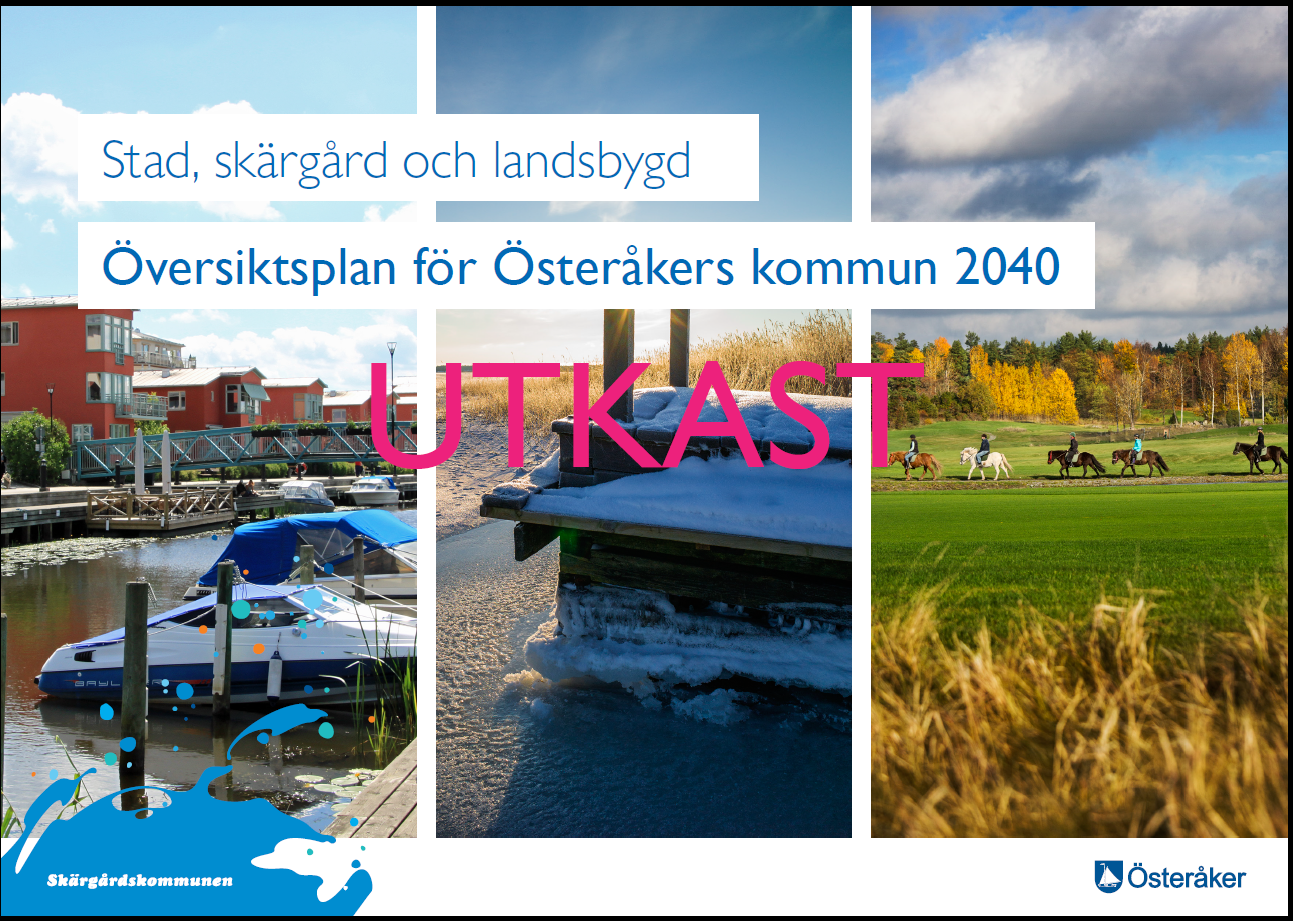 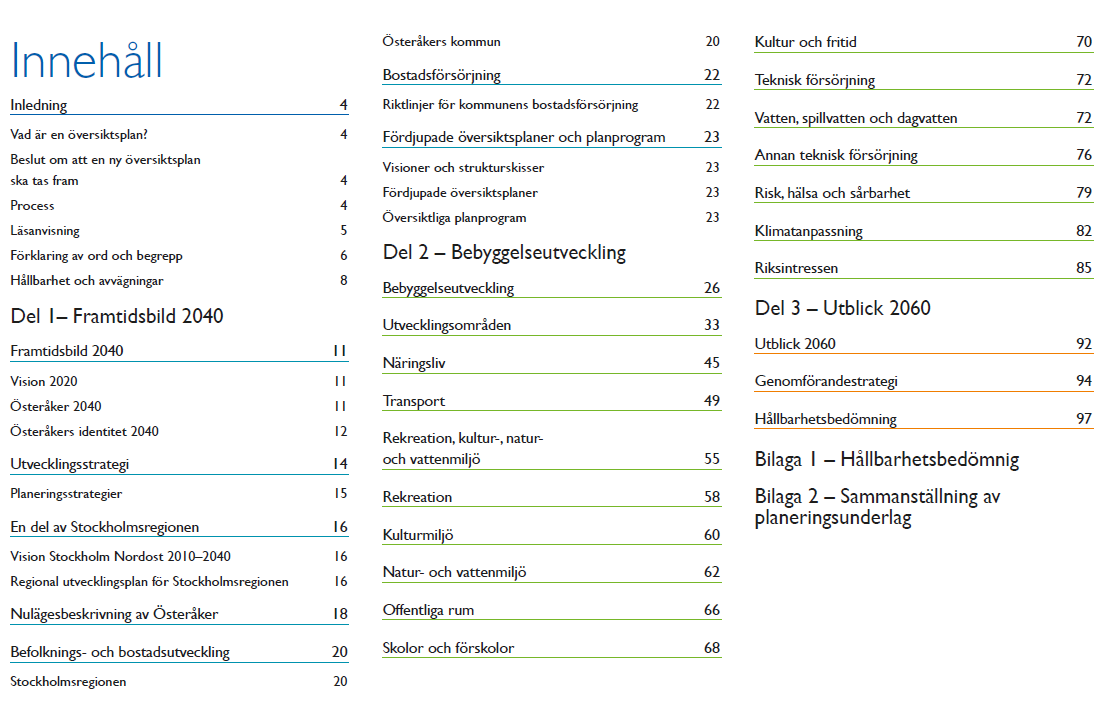 Struktur
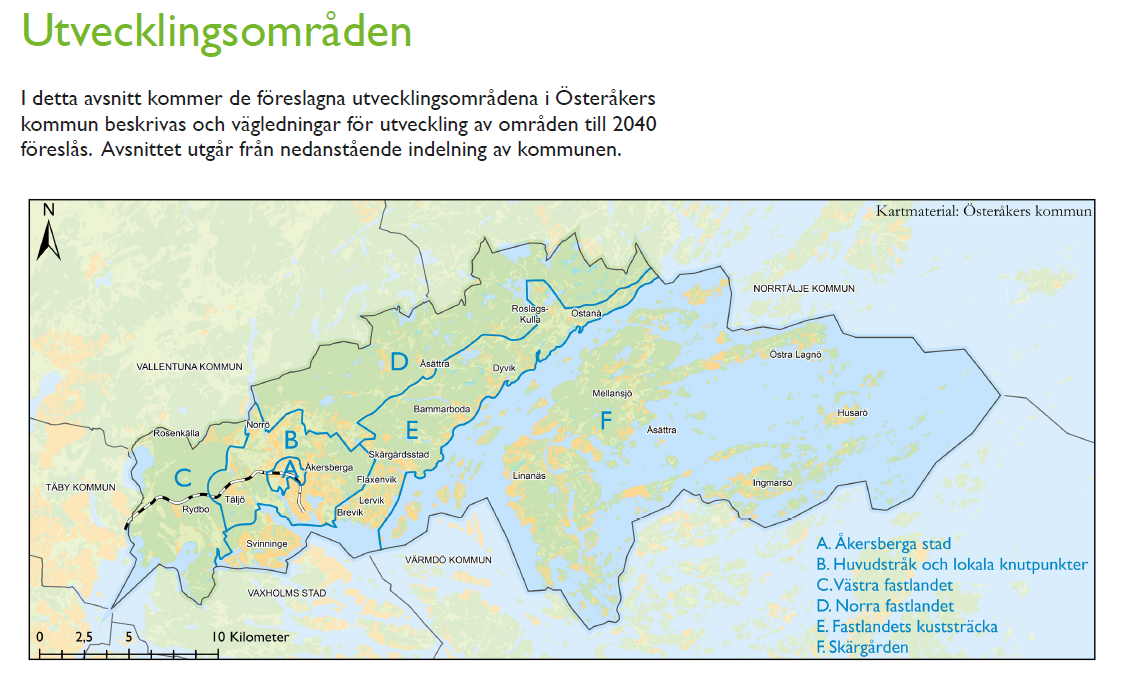 UTKAST
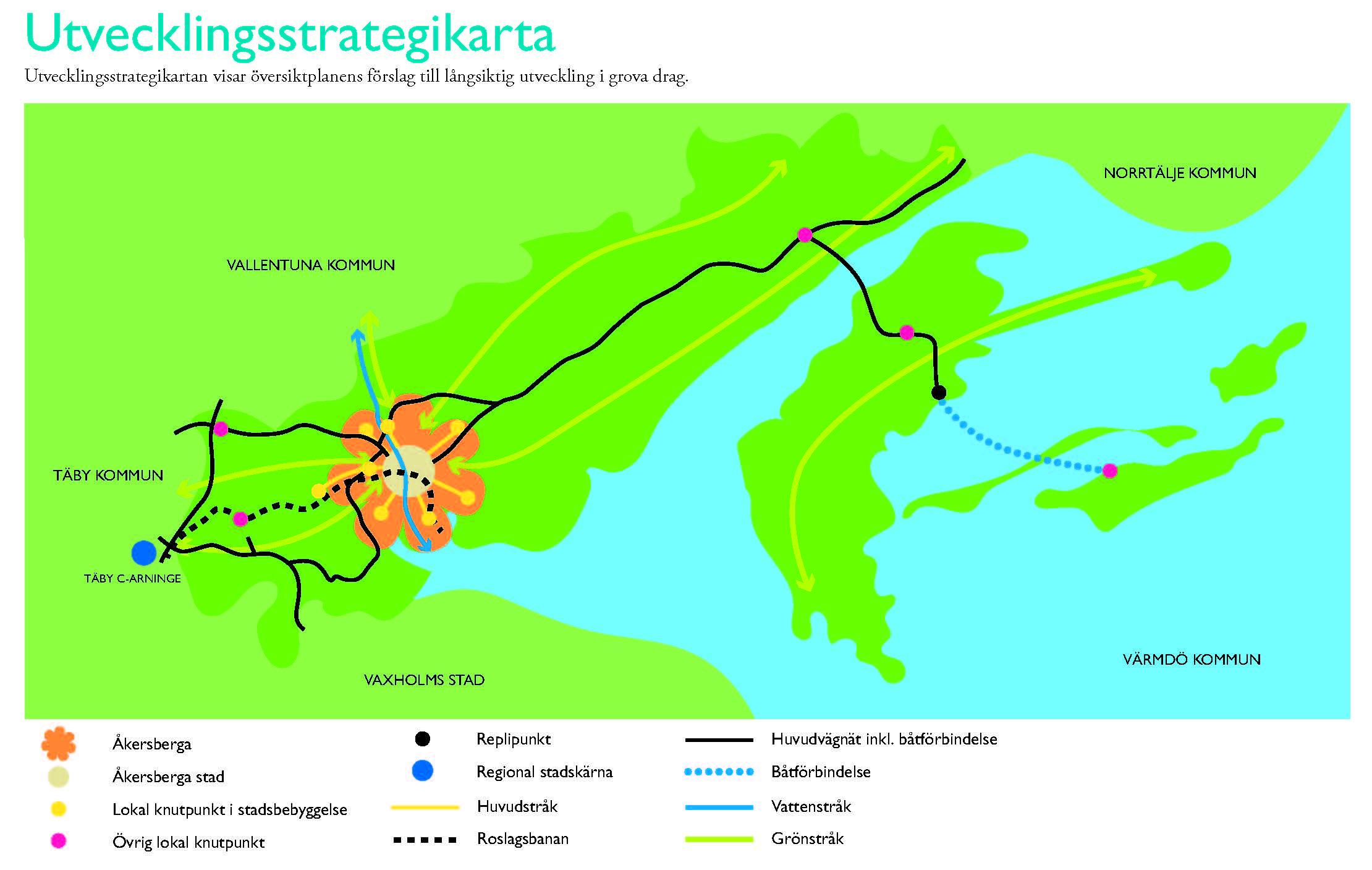 UTKAST
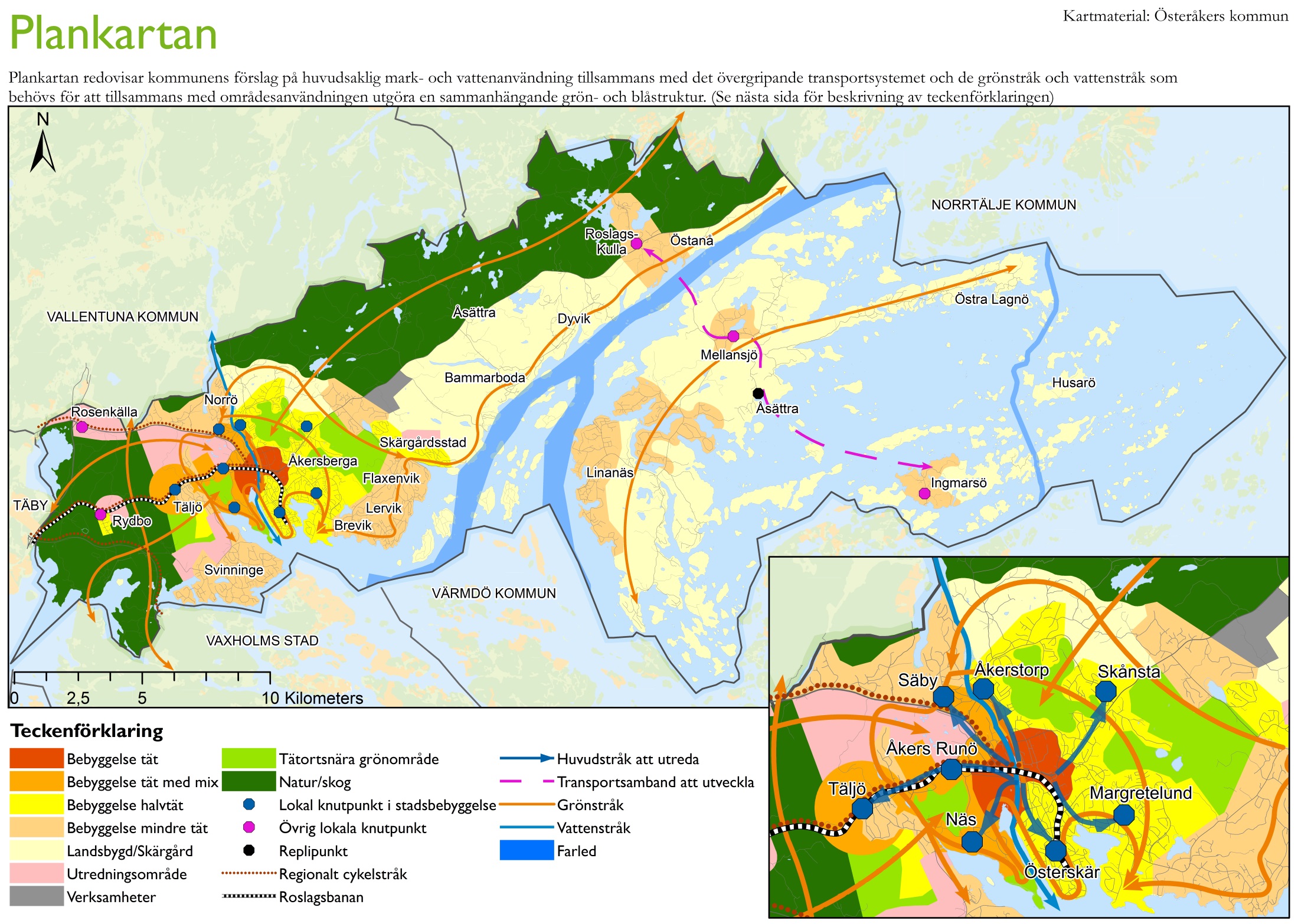 UTKAST
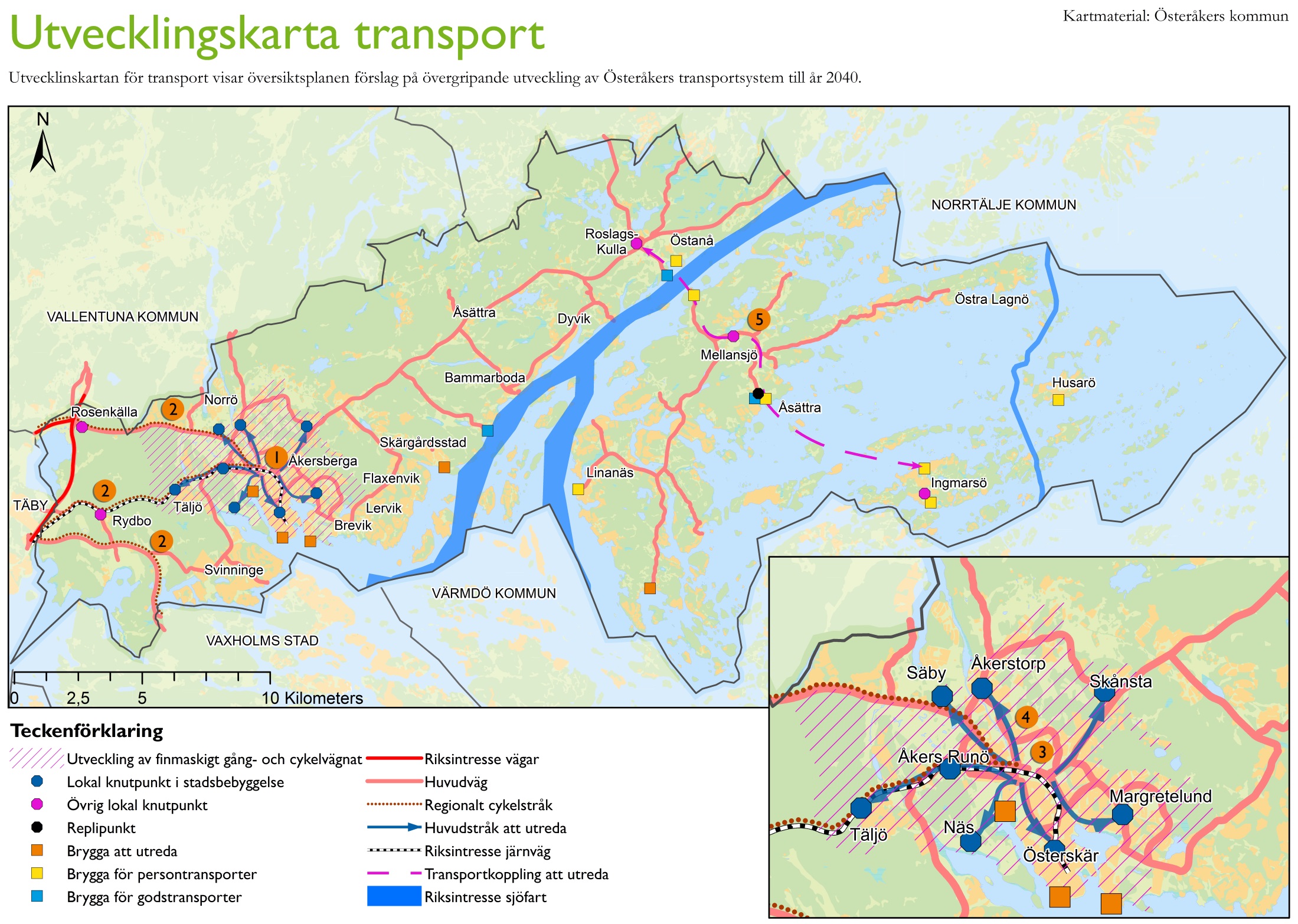 UTKAST
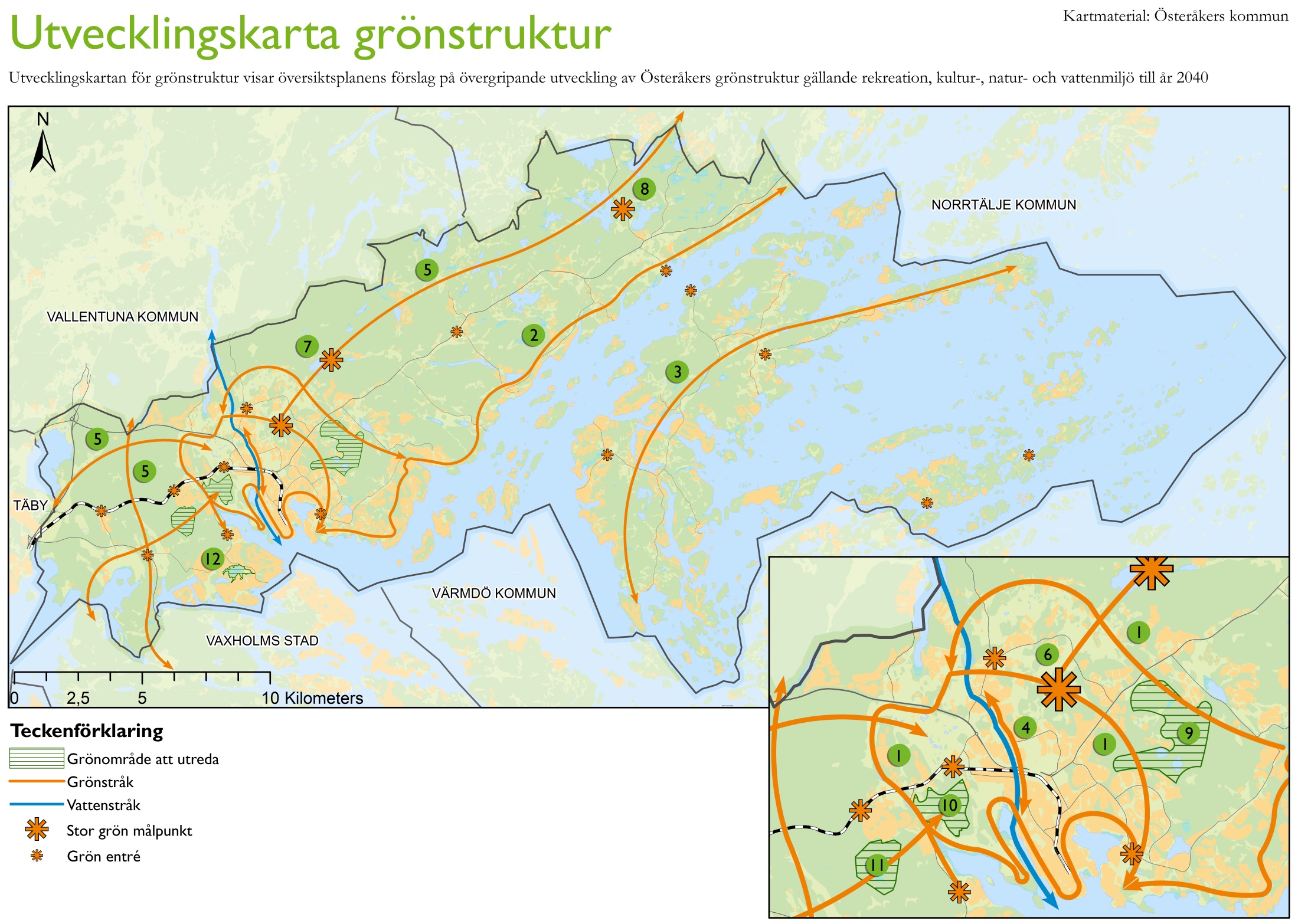 Planeringsstrategier
Nära till natur och rekreation
Tillgängliggör rekreationsområden genom att utveckla stråk, målpunkter och tydliga entréer samt stärk kopplingen till vattnet. Skapa mångfunktionella parker och strandpromenader som är tillgängliga för alla. 

Hållbara tranportsystem
Bidra till hållbart resande i kommunen och regionen genom utveckling av hållbara och effektiva transportsystem som gynnar gång, cykel och kollektivtrafik. Befintliga transportsystem ställs om för att gynna mer hållbara transportsystem.

Klimatsmart hushållning
Verka för klimatsmart hushållning genom ett effektivt marknyttjande, förstärkt kollektivtrafik samt hållbar energiförsörjning och avfallshantering. 

En växande kommun
Skapa förutsättningar för en stark befolkningsutveckling och tillväxt genom samordnad planering av bostäder, infrastruktur, omsorg, arbetsplatser, handel, utbildning och fritid. Utveckla och stärk Åkersberga stad och lokala knutpunkter.
Hållbara livsmiljöer
Skapa, utveckla och bevara hållbara livsmiljöer ur ett miljömässigt, socialt och ekonomiskt perspektiv, på land och i vatten för såväl människor som djur och växter.

Levande småstadsmiljö
Utveckla Åkersberga till en modern och levande småstad med fler bostäder, arbetsplatser, service, kultur, inbjudande och trygga offentliga rum samt hållbara och tillgängliga transporter. Stärk Åkersberga stad och skapa en tydlig identitet.

Levande landsbygd och skärgård
Stärk och utveckla attraktiva miljöer att leva och verka i samt besöka på landsbygden och i skärgården året om. 

Platser för kreativitet och möten
Utveckla och skapa platser för möten och gemenskap runt om i kommunen. Utveckla kunskapskluster och skapa förutsättningar för förskolor och skolor med hög kvalitet.
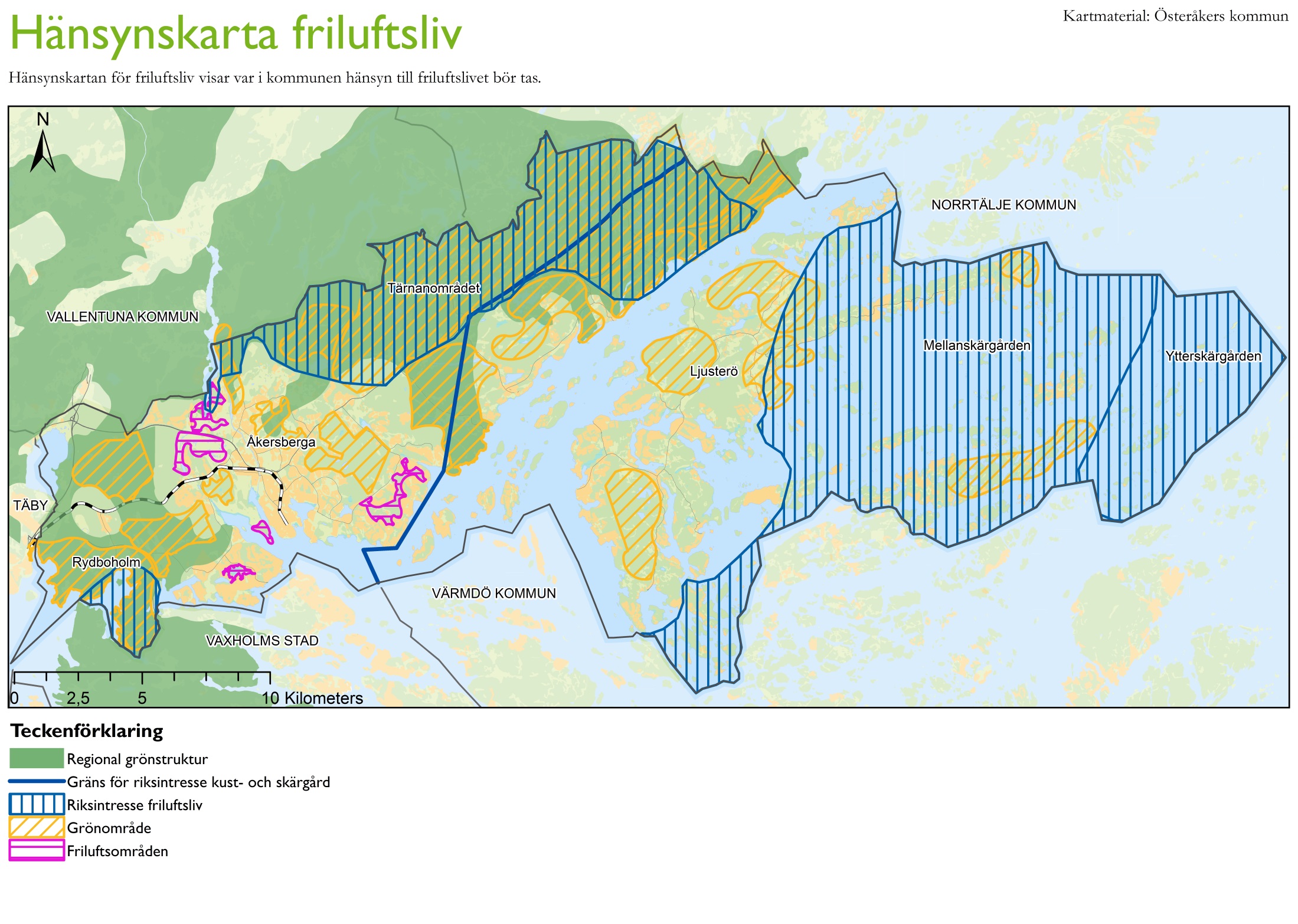 UTKAST
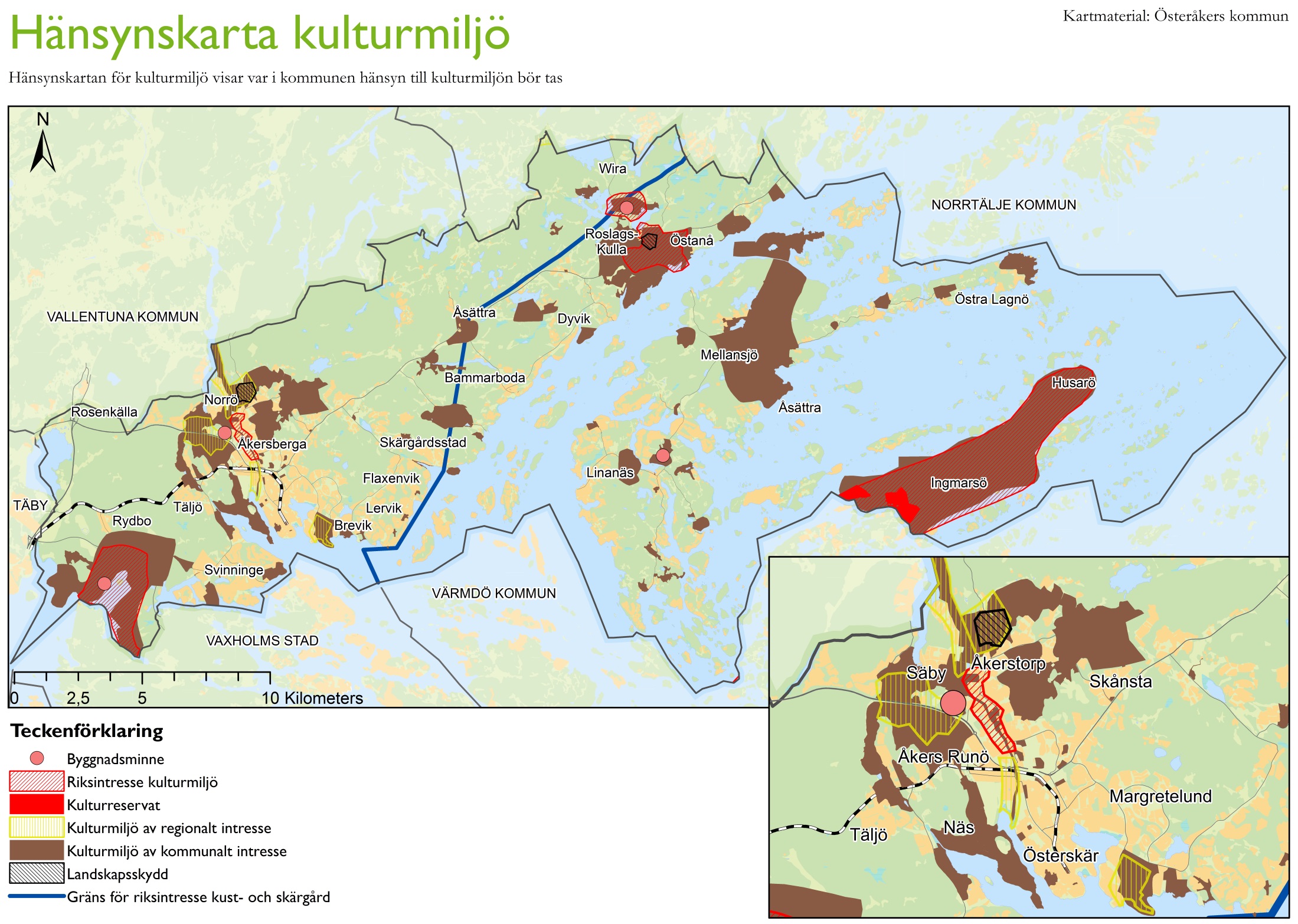 UTKAST
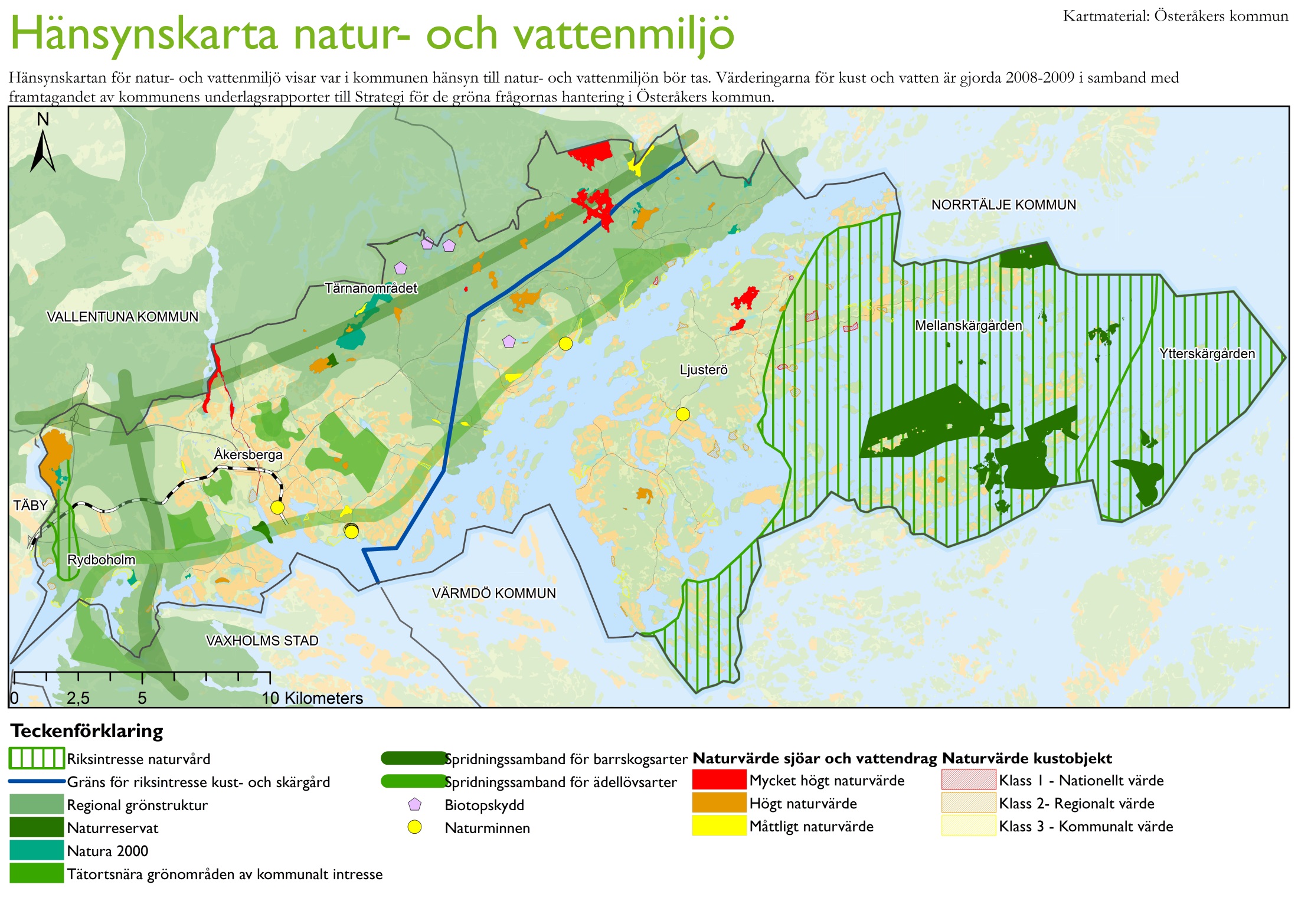 UTKAST
Genomförandestrategi
Utbyggnadsordning
Förslag på aktiviteter (att arbeta vidare med)

”Kort, medellång och lång sikt”
Hållbarhets-bedömning